Requirements for Institutional Biosafety Committees under the NIH Guidelines
Kathryn Harris, PhD, RBP
Senior Outreach and Education Specialist
Institutional Biosafety Committees
The cornerstone of oversight                              for research involving                     recombinant and synthetic nucleic acid molecules at the local level
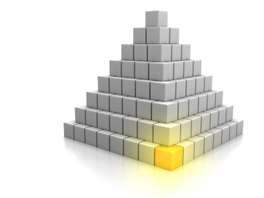 IBCs and NIH OSP Partners in Oversight
NIH OSP
NIH 
Guidelines
IBC
Local 
oversight
Levels of Oversight
FEDERAL 		LOCAL & NONFEDERAL 								

  ▪ HHS:								▪ Institutions:
	▫ OHRP								- IBCs 		
	▫ NIH:									- IACUCs 
			- OSP			    			 	- IRBs
				- IC Program Staff
					
▪ USDA								▪ Investigators

▪ EPA					 				▪ Private Sponsors

▪ FDA
Institutional Biosafety Committees
Established under the NIH Guidelines specifically for the review of research involving recombinant or synthetic nucleic acid molecules
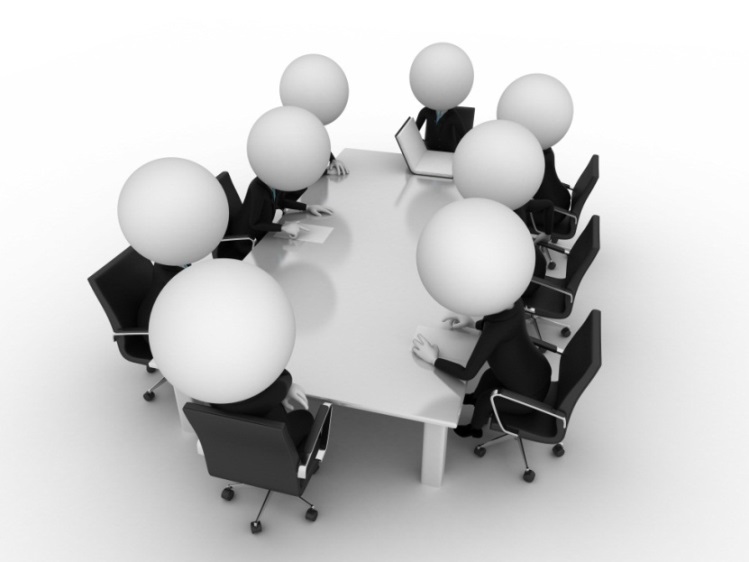 5
Institutional Biosafety Committees
IBCs are typically assigned additional review responsibilities

Select agents and toxins
Blood borne pathogens
Xenotransplantation
Stem cell research
“Dual Use” research 
Nanotechnology

Broader purview is a matter of institutional discretion
6
Assembling an IBC
Membership 


At least five individuals

Appropriate recombinant and synthetic nucleic acid expertise collectively

Plant and animal experts, biosafety officer as appropriate


At least two members not affiliated with the institution
Assembling an IBC
Expertise

Expertise in assessment of risk to environment and public health 

Knowledge of institutional commitments and policies, applicable law, professional standards, community attitudes, and environment

Biological safety and physical containment

Laboratory technical staff (recommended)
Assembling an IBC
Biological Safety Officer (BSO)

A BSO must be appointed and be a member of the IBC if the institution conducts recombinant or synthetic nucleic acid research at:

Large scale (>10 L) 
High containment (BL-3 or BL-4)
9
Assembling an IBC
The BSO’s duties include:

Periodic inspection of labs
Reporting to the IBC and institution of any problems, violations, research-related accidents or illnesses
Developing emergency plans for handling accidental spills and personnel contamination
Advice on lab security
Technical advice to PIs and the IBC on research safety procedures
Assembling an IBC
Non-institutional members - Who are they? 

Representatives of community interests with respect to health and protection of the environment

E.g., officials of state or local public health or environmental authorities, local government bodies, persons with medical, occupational, or environmental expertise

They should be individuals who “represent community attitudes”
Staffing the IBC
Not prescribed in the NIH Guidelines

IBC Administrator
Biological Safety Officer
Compliance Officer
Environmental Health and Safety Professionals 
Others
Ad hoc Consultants
Use when reviewing research outside the expertise of your members.
Registering an IBC
Register the IBC with NIH OSP and file annual membership updates

A roster of IBC members
Clearly indicate chair, contact person, and special expertise as appropriate (BSO, animal, plant, human gene transfer)

Biographical sketches of all members
IBCs Registered with the NIH OSPApril 2019
Gov’t= 9%
Other = 1%
Research Institute= 12%
Academic = 34%
Commercial = 6%
Hospital/Clinic = 38%
Total = 1268
IBC Registration Trends
Number of IBCs Registered
Year
16
Growing Significance of IBCs
Research involving recombinant and synthetic nucleic acid molecules has grown in volume and complexity
NIH budget more than doubled from 1998 ($13.7 billion) to present ($32.3 billion for 2016) 
Expanding programs of research into
Biodefense
Emerging infectious disease research
New technological capabilities
Genome synthesis (e.g. polio)
Reverse engineering of non-contemporaneous pathogens (e.g., 1918 influenza)
Novel approaches to human gene therapy
Registering an IBC
Purpose of registration and annual membership updates

Provides assurance of local review of biosafety risks

Allows NIH OSP to see that IBC expertise is consistent with the NIH Guidelines

Indicates institutional point of contact

Provides census of the field: where research subject to the NIH Guidelines is being conducted
Registering an IBC
IBC RMS - Online registration tool

Facilitates submission of IBC registrations and annual updates to NIH OSP
Allows for easy verification of annual report due dates
Provides “tickler” e-mails for overdue updates
Permits identification of IBCs with current registrations
IBC Registration Management System (RMS)
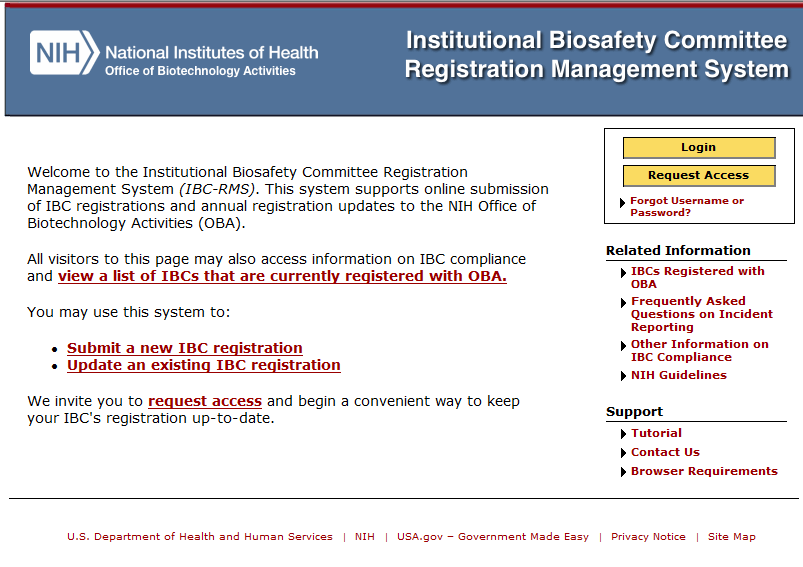 IBC Responsibilities
In a nutshell, what must IBCs review?
Research involving recombinant or synthetic nucleic acid molecules for conformity with the NIH Guidelines
Potential risk to environment                                           and public health
Containment levels per                                                  NIH Guidelines
Adequacy of facilities, SOPs,                                                           PI and lab personnel training
Institutional and investigator                                           compliance; e.g., adverse event reports
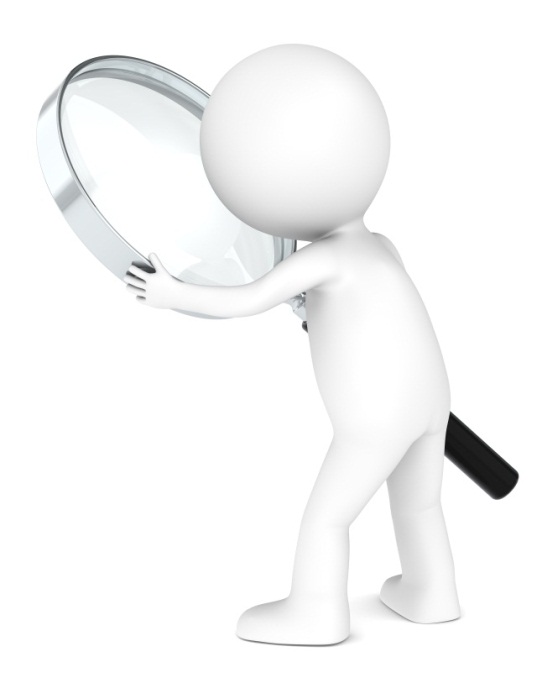 IBC Responsibilities
In basic and preclinical research, IBCs have authority to:

Lower containment levels for certain experiments in which nucleic acid from Risk Group 2-4 is cloned in non-pathogenic organisms
Set containment levels for experiments involving whole plants and animals
Review periodically institutional compliance with NIH Guidelines
Adopt emergency plans covering spills, contamination, other accidents
IBC Responsibilities
For human gene transfer research, IBCs must also ensure:

No participant enrolled in a trial until IBC, IRB, and other applicable regulatory approvals have been obtained
IBCs and Exempt Research
Should IBCs determine what research is exempt? 
	Should the PI?  

A matter of institutional policy

IBC may wish to designate the chair, a member, or the BSO to conduct an initial review to confirm what is exempt and what requires full IBC review

NIH OSP can help with determinations
IBCs and Other Institutional Research Oversight Committees
IBC
IRB
IACUC
IBC Coordination with Other Institutional Oversight Committees
Not prescribed in the NIH Guidelines

Institutions should determine the best way for these committees to interact and share information
26
IBCs and IACUCs – Oversight of Animal Research
Joint purview, and ideally collaborative review, over certain types of research 

Transgenic or cloned animals

Use of recombinant or synthetic nucleic acid molecules in animals

Pre-clinical studies and data assessment for human gene transfer protocols
27
IBC and IACUC Review of Animal Research Subject to the NIH Guidelines
28
IBCs and IRBs – Oversight ofHuman Gene Transfer Research
29
IBCs and NIH OSP
NIH OSP provides oversight, guidance, and resources for IBCs

Staff and information resources available to help ensure IBCs, their institutions, and investigators are compliant with the NIH Guidelines

Scientific and medical staff available to answer queries
Interpretation of NIH Guidelines
Containment
Exemptions
Risk group classification
NIH OSP Outreach and Education
Policy and professional development conferences for IBC members and staff

Training courses and presentations at key professional and scientific meetings 

IBC resources
NIH Guidelines and Federal Register notices
Reports of safety symposia
“Latest news” items on meetings, policy guidance, resources, compliance notices, etc.
FAQs
Training materials: slide presentations, brochures, posters, and videos
Questions
32